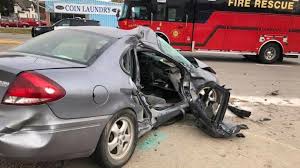 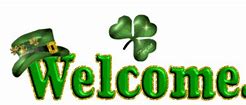 About teacher
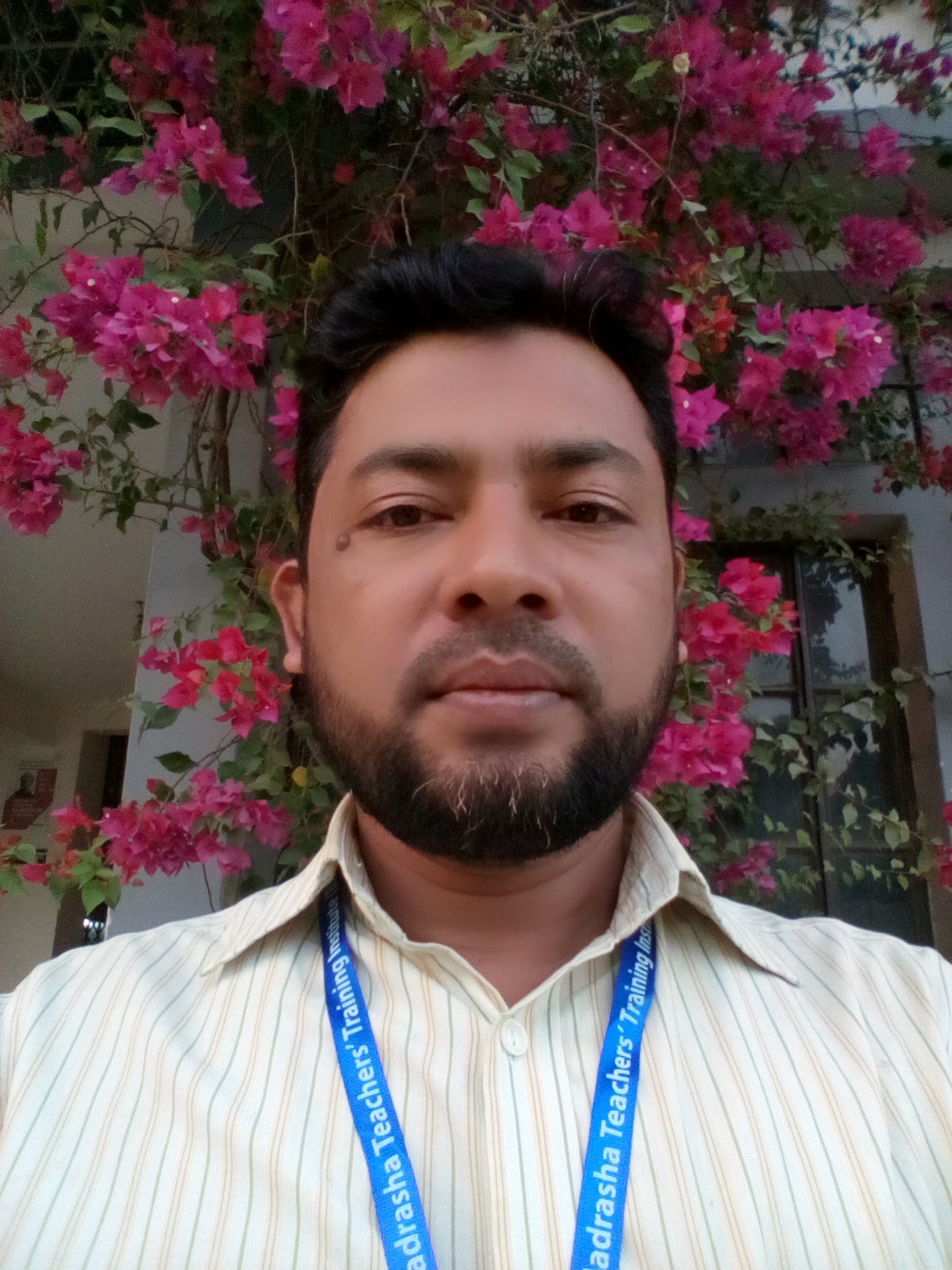 Name:Shamsuddin
Senior Asst. teacher.
Veduria serajia Fazil madrasah.
Lalmohan,Bhola.
About  lesson
Class:Ten.
Subject:English Grammar and composition.
Unit:17
Time:45 minutes
Let’s enjoy the video
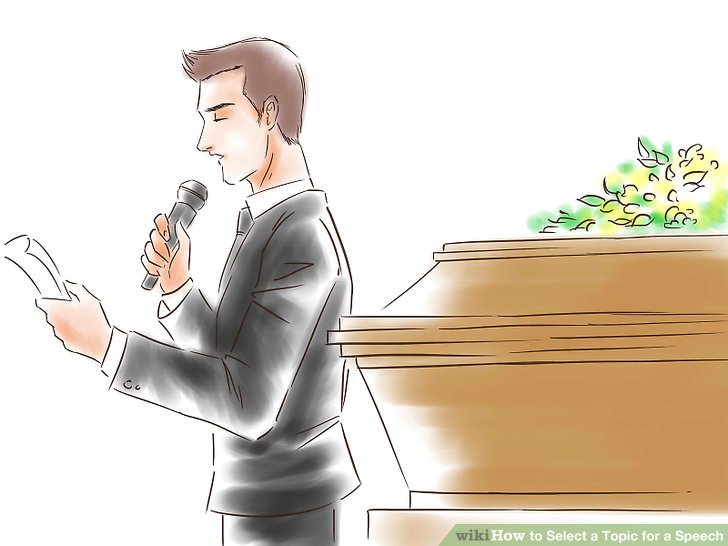 Our Today’s lesson
A paragraph on”Street Accident.”
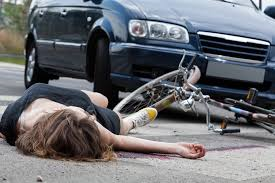 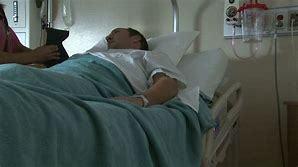 Street accident has become a common incident in Bangladesh.Everyday we find the news of street accident in dailies.Many people die by accident .Some become crippled.Steet accident is like a cure in our life.
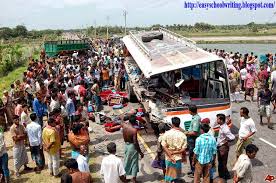 The  main cause of street accident is reckless driving.Many drivers are unskilled.
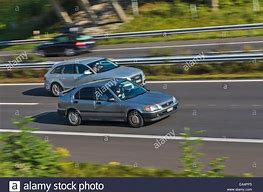 Overtaking tendency is seen while driving highway.
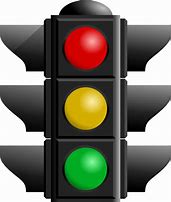 Violation of  traffic rules is a common scene in our country.Drivers don’t want to follow the traffic signals.
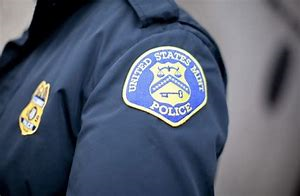 Even the police can not control the rule breakers.Our traffic police are not sufficient as demand.
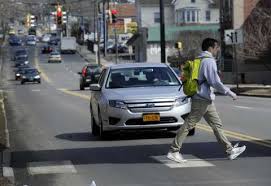 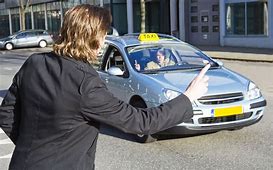 Everybody must aware of traffic rules to avoid street accident.
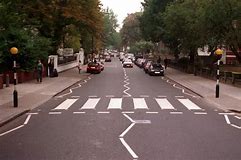 We must use zebra crossing to cross the roads.
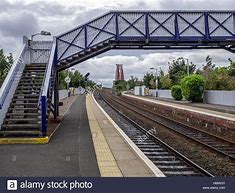 We can also use overbridge to get rid of accident.
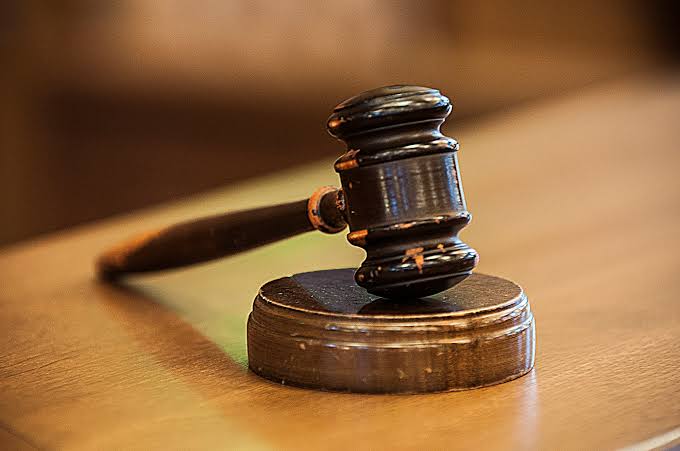 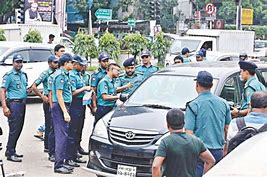 Law enforcing agencies must be strict to follow the traffic rules.Punishment should be given who break the traffic rules.Our government should take more steps to prevent street accident.
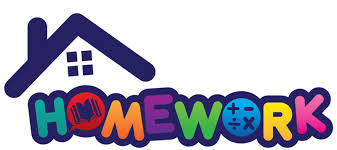 Read through the paragraph.
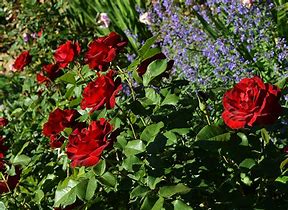 THANKS TO ALL.